Geometry Section
Calculate Volume of Stores in the mall
Height
Width
Length
Assumed Values
Each store has a height of 10 feet
Small stores assumed to have 1500 sq ft
Air Exchange
Assumed exchange is between 6 and 10 times per hour.
Personal Space
Just how much space will the average person need?
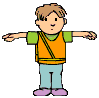